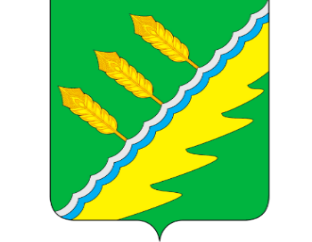 ФИНАНСОВОЕ УПРАВЛЕНИЕ АДМИНИСТРАЦИИ ТАЙШЕТСКОГО РАЙОНА
Решение Думы Тайшетского района от 
19.11.2023 г. № 324 «О внесении изменений в решение Думы Тайшетского района от 15.12.2022 г. № 223
 «О бюджете муниципального образования «Тайшетский район» 
на 2023 год и на плановый период 
2024 и 2025 годов»
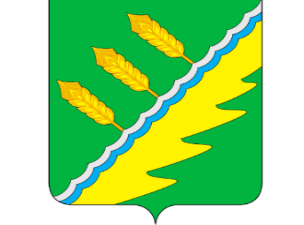 ФИНАНСОВОЕ УПРАВЛЕНИЕ АДМИНИСТРАЦИИ ТАЙШЕТСКОГО РАЙОНА
Изменение основных параметров бюджета муниципального образования «Тайшетский район» на 2023 год и на плановый период   2024 и 2025 годов
тыс. рублей
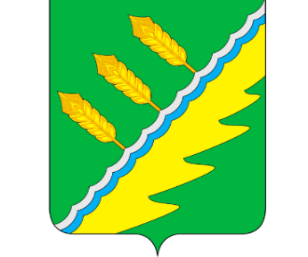 ФИНАНСОВОЕ УПРАВЛЕНИЕ АДМИНИСТРАЦИИ ТАЙШЕТСКОГО РАЙОНА
Факторы, влияющие на необходимость уточнения параметров бюджета муниципального образования «Тайшетский район» на 2023 год и на плановый период   2024 и 2025 годов
Увеличение объемов безвозмездных поступлений из областного бюджета на 2023 год и на плановый период 2024 и 2025 годов в соответствии с государственными программами и подпрограммами Иркутской области, нормативно-правовыми актами Иркутской области;
увеличение налоговых и неналоговых доходов в связи с прогнозируемыми поступлениями  доходов в бюджет муниципального образования "Тайшетский район»;
уточнение объемов финансового обеспечения реализации мероприятий муниципальных программ муниципального образования "Тайшетский район";
уточнение программы муниципальных внутренних заимствований муниципального образования «Тайшетский район» на 2023 год и на плановый период 2024 и 2025 годов;
Уточнение источников финансирования дефицита бюджета муниципального образования "Тайшетский район" на 2023 год и на плановый период 2024 и 2025 годов.
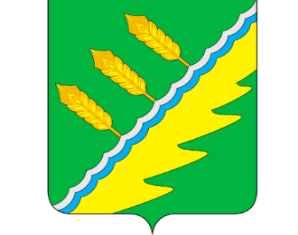 ФИНАНСОВОЕ УПРАВЛЕНИЕ АДМИНИСТРАЦИИ ТАЙШЕТСКОГО РАЙОНА
Уточнение объемов финансового обеспечения реализации мероприятий муниципальных программ и непрограммных расходов бюджета на 2023 год
тыс. рублей
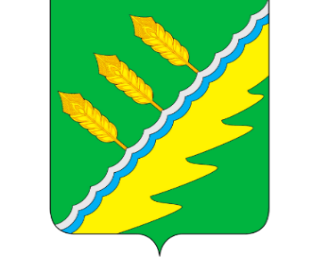 ФИНАНСОВОЕ УПРАВЛЕНИЕ АДМИНИСТРАЦИИ ТАЙШЕТСКОГО РАЙОНА
Уточнение расходов на 2023 год, источником финансового обеспечения которых являются целевые безвозмездные поступления
тыс. рублей
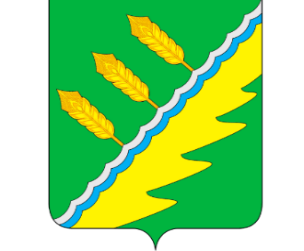 ФИНАНСОВОЕ УПРАВЛЕНИЕ АДМИНИСТРАЦИИ ТАЙШЕТСКОГО РАЙОНА
Уточнение расходной части бюджета на 2023 год                                 (за счет собственных доходов )
тыс. рублей
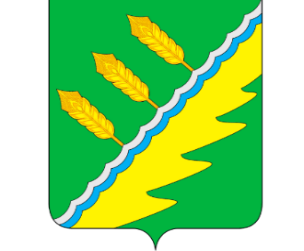 ФИНАНСОВОЕ УПРАВЛЕНИЕ АДМИНИСТРАЦИИ ТАЙШЕТСКОГО РАЙОНА
Уточнение расходной части бюджета на 2023 год                                 (за счет собственных доходов )
тыс. рублей
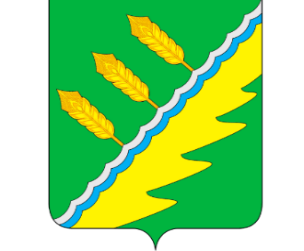 ФИНАНСОВОЕ УПРАВЛЕНИЕ АДМИНИСТРАЦИИ ТАЙШЕТСКОГО РАЙОНА
Уточнение расходной части бюджета на 2023 год                                 (за счет собственных доходов )
тыс. рублей